请输入课程标题
xiazaii
CONTENTS/目录页
请输入一级标题
请输入一级标题
请输入一级标题
请输入一级标题
TRANSITION/过渡页
1
2
3
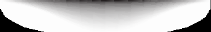 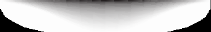 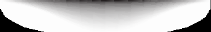 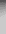 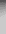 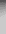 请输入二级标题
请输入二级标题
Part One
请输入二级标题
4
请输入二级标题
请输入关键词句
请输入关键词句
请输入关键词句
请输入关键词句
请输入关键词句
5
请输入二级标题
请输入关键词句
请输入内容，请输入内容，请输入内容，请输入内容，请输入内容，请输入内容。
请输入内容，请输入内容，请输入内容，请输入内容，请输入内容，请输入内容。
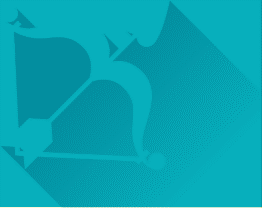 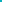 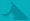 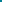 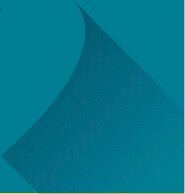 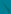 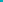 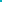 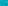 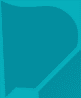 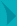 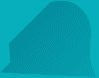 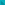 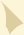 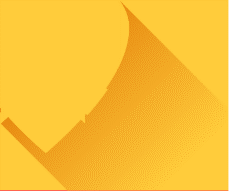 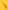 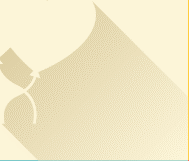 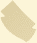 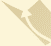 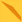 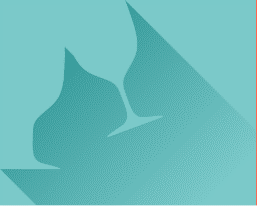 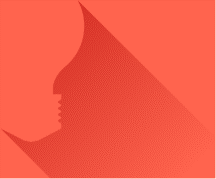 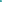 6
请输入二级标题
请输入关键词句
请输入内容，请输入内容，请输入内容，请输入内容。
请输入内容，请输入内容，请输入内容，请输入内容。
请输入内容，请输入内容，请输入内容，请输入内容。
请输入内容，请输入内容，请输入内容，请输入内容。
请输入内容，请输入内容，请输入内容，请输入内容。
请输入内容，请输入内容，请输入内容，请输入内容。
TRANSITION/过渡页
1
2
3
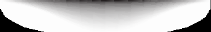 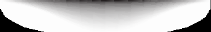 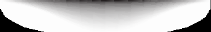 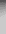 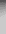 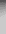 请输入二级标题
请输入二级标题
Part Two
请输入二级标题
8
请输入二级标题
请输入内容，请输入内容，
请输入内容，请输入内容。
请输入内容，请输入内容，
请输入内容，请输入内容。
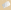 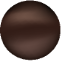 请输入内容，请输入内容，
请输入内容，请输入内容。
请输入内容，请输入内容，
请输入内容，请输入内容。
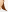 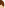 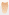 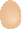 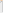 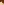 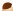 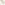 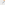 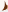 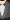 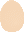 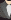 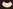 请输入内容，请输入内容，
请输入内容，请输入内容。
请输入内容，请输入内容，
请输入内容，请输入内容。
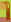 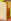 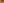 请输入内容，请输入内容，
请输入内容，请输入内容。
9
请输入二级标题
请输入内容，请入内容，请输入内容，请输入内容。
请输入内容，请输入内容，请输入内容，请输入内容。
请输入内容，请输入内容，请输入内容，请输入内容。
请输入内容，请输入内容，请输入内容，请输入内容。
请输入内容，请输入内容，请输入内容，请输入内容。
请输入内容，请输入内容，请输入内容，请输入内容。
请输入内容，请输入内容，请输入内容，请输入内容。
请输入内容，请输入内容，请输入内容，请输入内容。
请输入内容，请输入内容，请输入内容，请输入内容。
10
请输入二级标题
请输入关键词句
请输入内容，请输入内容，请输入内容，请输入内容。
请输入内容，请输入内容，请输入内容，请输入内容。
请输入内容，请输入内容，请输入内容，请输入内容。
请输入内容，请输入内容，请输入内容，请输入内容。
TRANSITION/过渡页
1
2
3
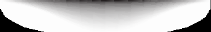 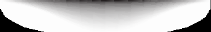 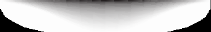 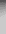 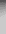 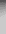 请输入二级标题
请输入二级标题
Part Three
请输入二级标题
12
请输入二级标题
请输入内容，请输入内容，请输入内容，请输入内容。
请输入内容，请输入内容，请输入内容，请输入内容。
请输入内容，请输入内容，请输入内容，请输入内容。
请输入内容，请输入内容，请输入内容，请输入内容。
请输入内容，请输入内容，请输入内容，请输入内容。
13
请输入二级标题
1
请输入关键词句
请输入内容，请输入内容，请输入内容，请输入内容。请输入内容，请输入内容。
2
请输入关键词句
请输入内容，请输入内容，请输入内容，请输入内容。请输入内容，请输入内容。
3
请输入关键词句
请输入内容，请输入内容，请输入内容，请输入内容。请输入内容，请输入内容。
14
请输入二级标题
请输入关键词句
请输入内容，请输入内容，请输入内容，请输入内容。请输入内容，请输入内容。
请输入内容，请输入内容，请输入内容，请输入内容。请输入内容，请输入内容。
请输入内容，请输入内容，请输入内容，请输入内容。请输入内容，请输入内容。
TRANSITION/过渡页
1
2
3
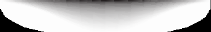 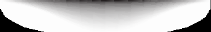 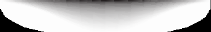 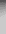 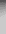 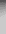 请输入二级标题
请输入二级标题
Part Four
请输入二级标题
请输入二级标题
请输入内容，请输入内容，请输入内容，请输入内容，请输入内容。
请输入内容，请输入内容，请输入内容，请输入内容，请输入内容。
请输入内容，请输入内容，请输入内容，请输入内容，请输入内容。
请输入内容，请输入内容，请输入内容，请输入内容，请输入内容。
请输入二级标题
请输入内容，请输入内容，请输入内容，请输入内容，请输入内容。
请输入内容，请输入内容，请输入内容，请输入内容，请输入内容。
请输入内容，请输入内容，请输入内容，请输入内容，请输入内容。
请输入内容，请输入内容，请输入内容，请输入内容，请输入内容。
请输入二级标题
请输入关键词句
请输入关键词句
请输入内容，请输入内容，请输入内容，请输入内容。
请输入内容，请输入内容，请输入内容，请输入内容。
请输入内容，请输入内容。请输入内容，请输入内容。
请输入内容，请输入内容。请输入内容，请输入内容。
请输入内容，请输入内容，请输入内容，请输入内容。
请输入内容，请输入内容，请输入内容，请输入内容。
谢谢您的观看
xiazaii